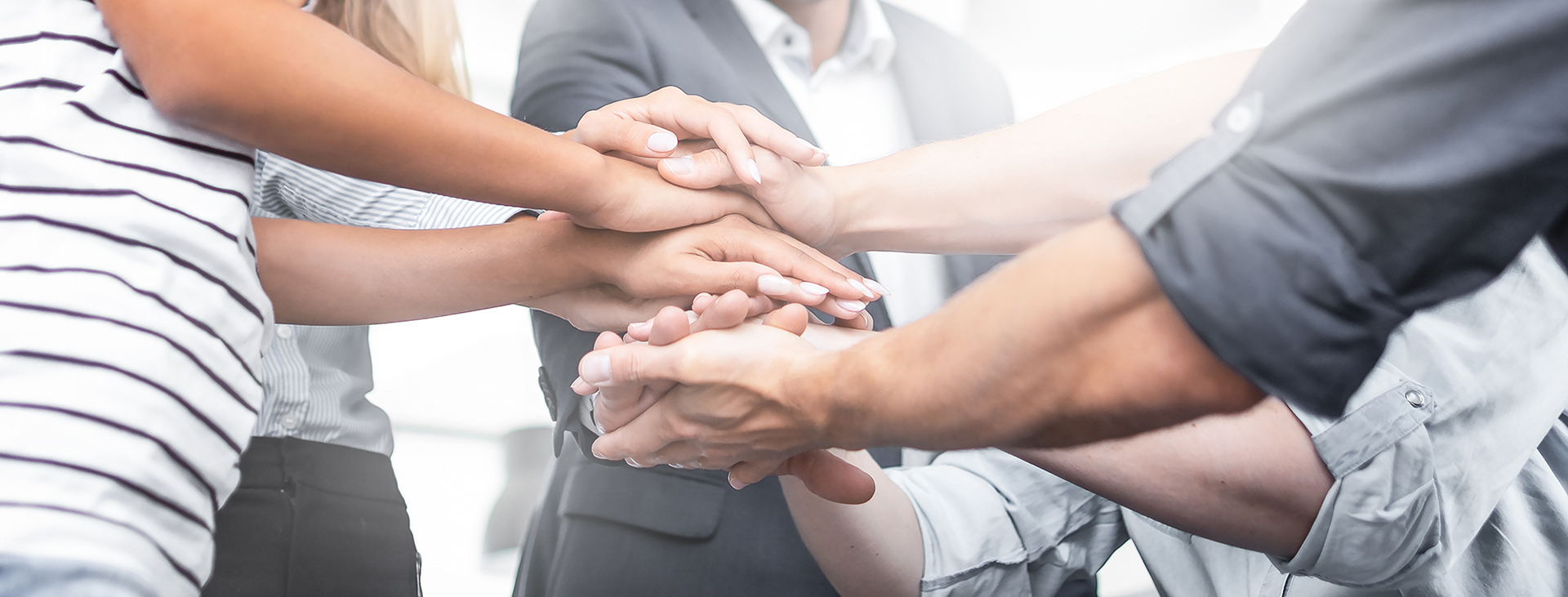 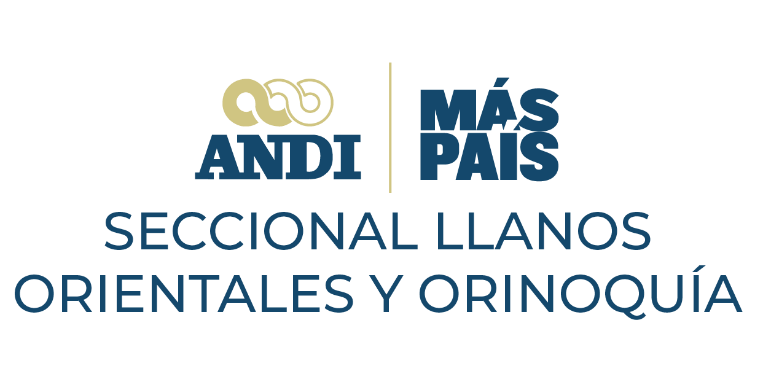 Estrategia 2020 – 2025

La Seccional Llanos Orientales y Orinoquia de la ANDI contribuirá con la sostenibilidad económica, social y ambiental de la región, con propuestas y acciones transformadoras en materia de infraestructura, ordenamiento territorial, seguridad jurídica y de reactivación económica, fomentando la articulación con la academia y el desarrollo social de las comunidades, para que en el año 2025 seamos una región competitiva, atractiva para nuevos inversionistas, generadora de valor agregado de productos agropecuarios, y con un alto desarrollo empresarial en los sectores agroindustrial, de hidrocarburos y minería.